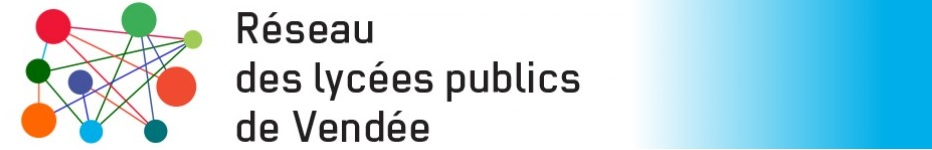 http://passerelle2.ac-nantes.fr/alp85
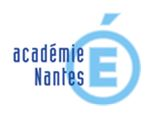 Le réseau des lycées publics yonnais
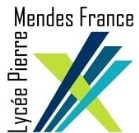 CINQ ETABLISSEMENTS QUI TRAVAILLENT EN PARTENARIAT POUR LA REUSSITE DE TOUS LES ELEVES DE LA SECONDE AU BTS
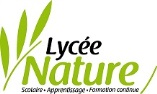 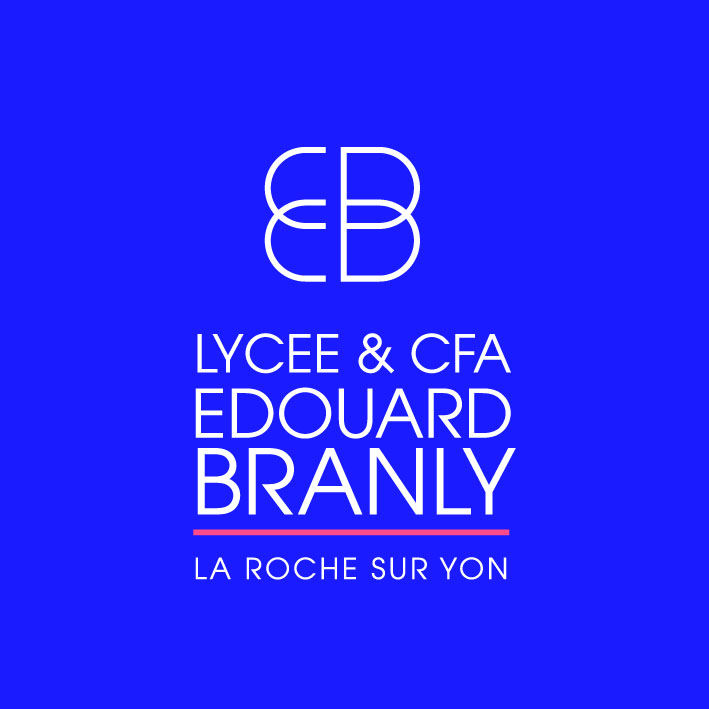 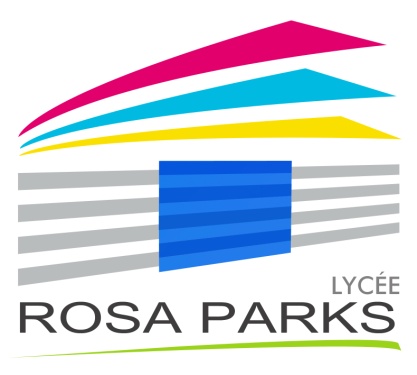 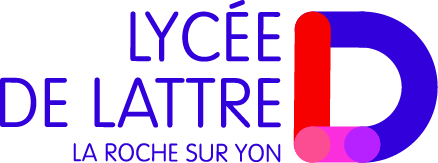 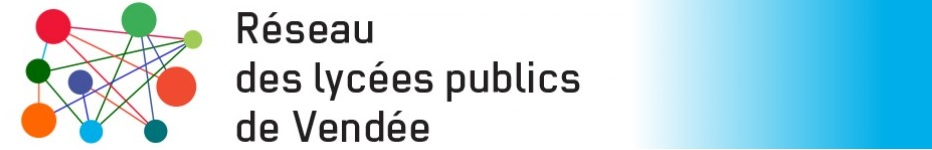 http://passerelle2.ac-nantes.fr/alp85
Le réseau des lycées publics yonnais
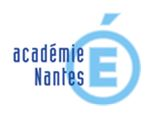 Lycéen en classe de Seconde
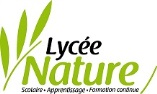 - Poursuivre l’apprentissage de l'autonomie	
- Construire un projet de poursuite d'études et / ou d'insertion professionnelle
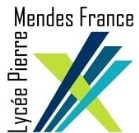 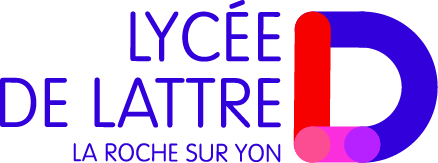 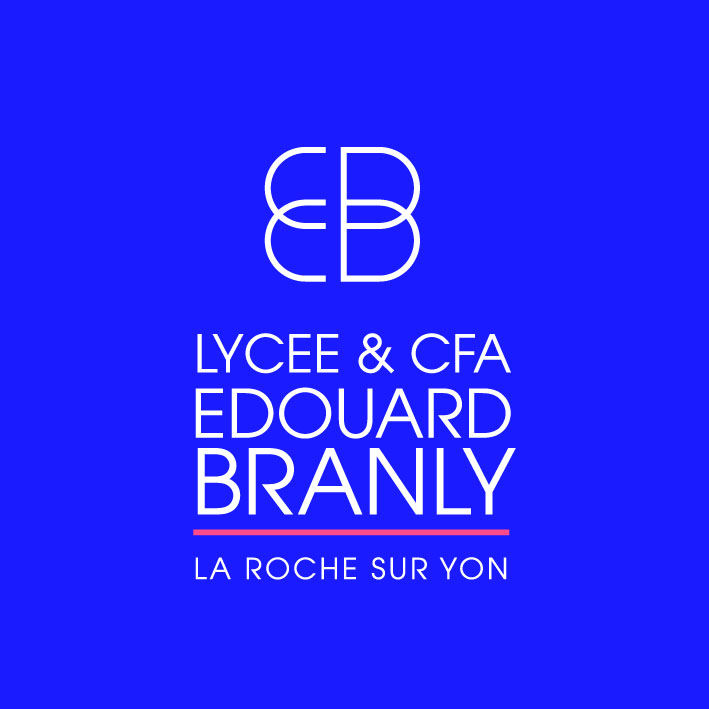 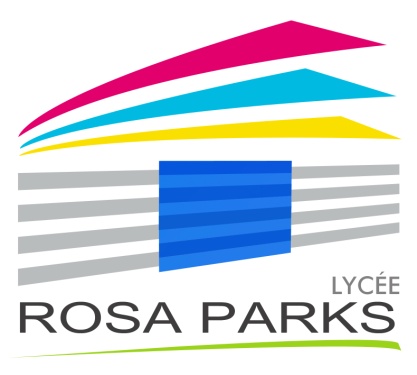 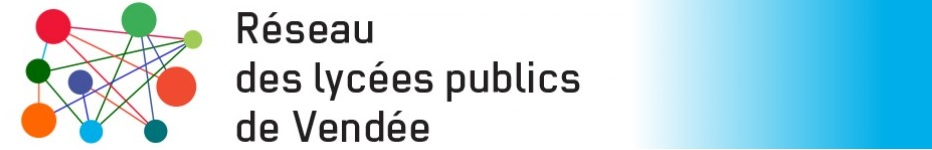 http://passerelle2.ac-nantes.fr/alp85
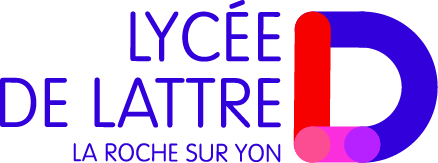 BACS GENERAUX :

Les 7 spécialités communes plus :
Numérique et sciences informatiques (NSI)
Littérature, langues et cultures de l’Antiquité (LLCA)

Section ABIBAC – euro anglais
LVC chinois et espagnol

Options facultatives : danse, théâtre, cinéma audio visuel
BACS TECHNOLOGIQUES :

Sciences et technologies de Laboratoire (SPCL)
Sciences et technologies de l’industrie et du développement durable
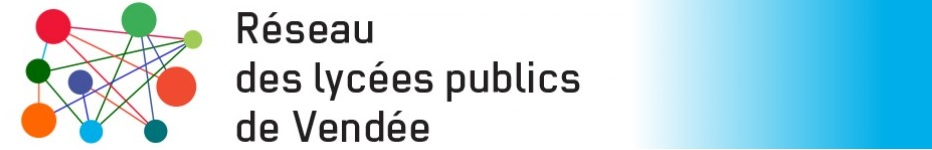 http://passerelle2.ac-nantes.fr/alp85
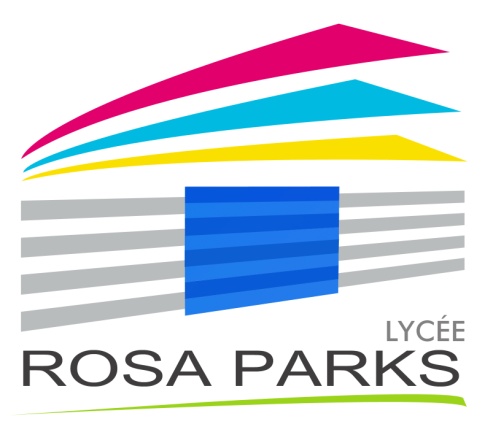 BAC TECHNOLOGIQUE
Sciences et technologies de l’industrie et du développement durable
BACS GENERAUX
Les sept spécialités communes
Numériques et sciences informatiques
Sciences de l’ingénieur
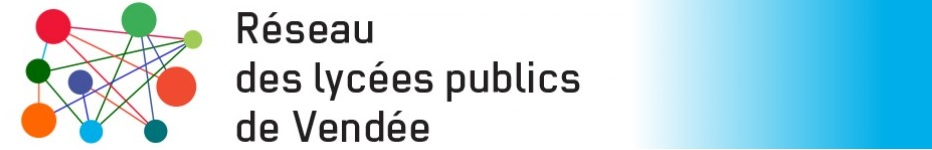 http://passerelle2.ac-nantes.fr/alp85
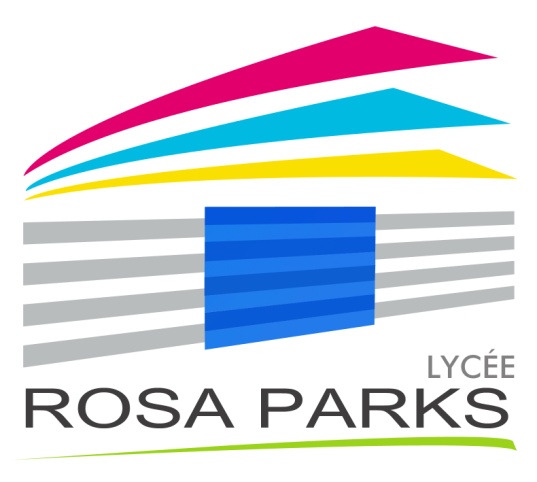 FORMATIONS PROFESSIONNELLES  du CAP au BAC PRO

Métiers du bâtiment (de la conception à la réalisation

Métiers du bois

Transport routier

Métiers de l’industrie
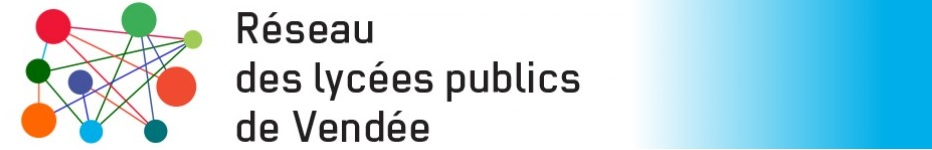 http://passerelle2.ac-nantes.fr/alp85
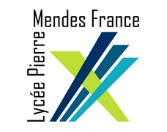 BAC GENERAL

Les 7 spécialités communes, 
ARTS (arts plastiques, danse, musique, théâtre),
LLCE Espagnol,
Section binationale BACHIBAC,

Euro Anglais (DNL Histoire-Géographie),
Options EPS : STAPS-Santé-Sécurité-Sports
Sections sportives (filles-garçons) : Football-Natation
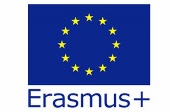 BAC TECHNOLOGIQUE

STMG : Sciences et technologies du management et de la gestion
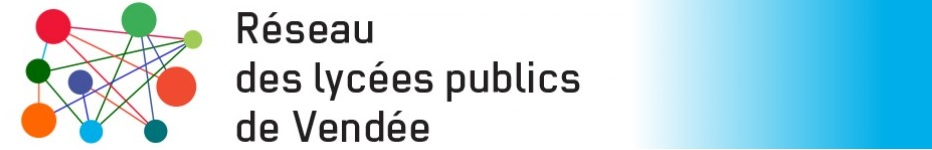 http://passerelle2.ac-nantes.fr/alp85
FORMATIONS PROFESSIONNELLES 
du CAP au BAC PRO
Métiers du commerce et de l’administration
Métiers des Services à la personne
Sécurité
Hôtellerie restauration
Métiers de la Mode et du Vêtement
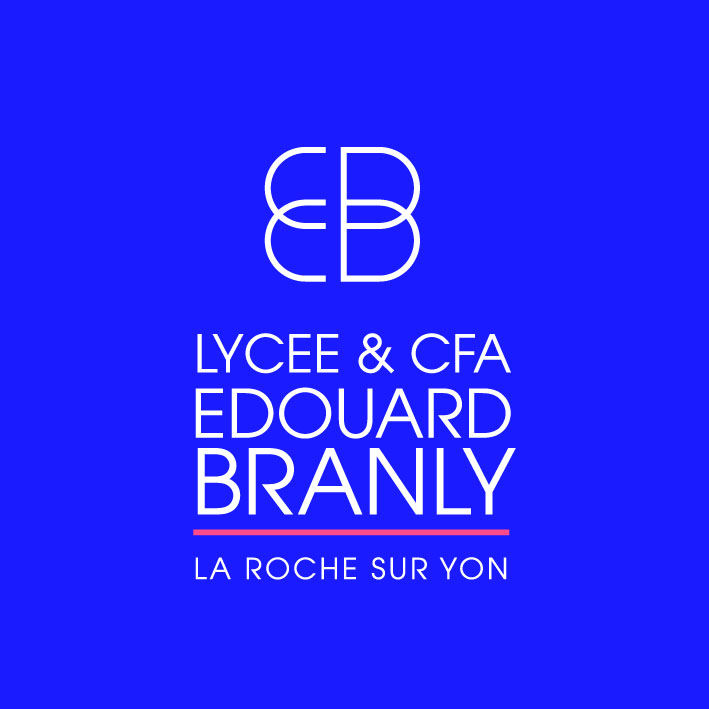 BAC TECHNOLOGIQUE

Sciences et technologies de l’hôtellerie restauration
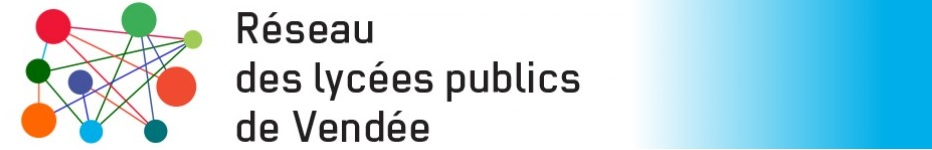 http://passerelle2.ac-nantes.fr/alp85
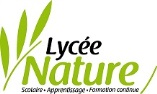 BACS TECHNOLOGIQUES

Aménagement de l’espace

Productions agricoles

STAV
BACS GENERAUX
3 spécialités :
Biologie Ecologie
Physique Chimie
Mathématiques
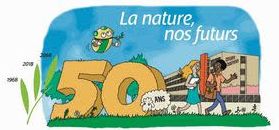 Section sportive rugby
Section européenne anglais
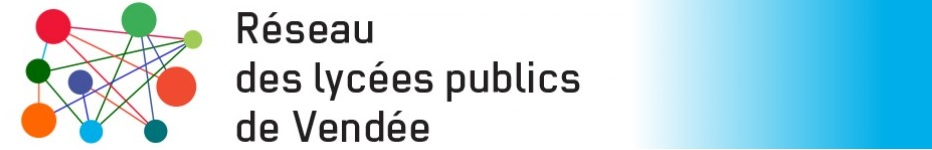 http://passerelle2.ac-nantes.fr/alp85
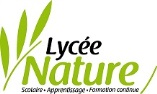 FORMATIONS PROFESSIONNELLES 
du CAP au BAC PRO

Aménagement et gestion des espaces verts et des milieux naturels

Métiers de l’agriculture

Vente en produits alimentaires
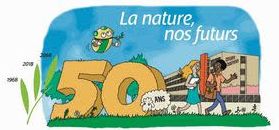 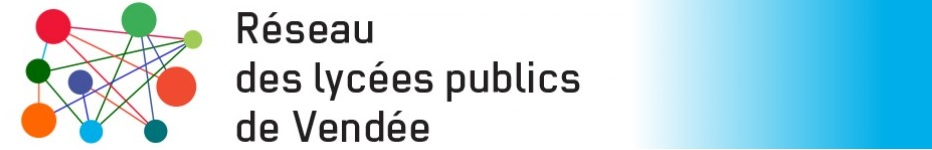 http://passerelle2.ac-nantes.fr/alp85
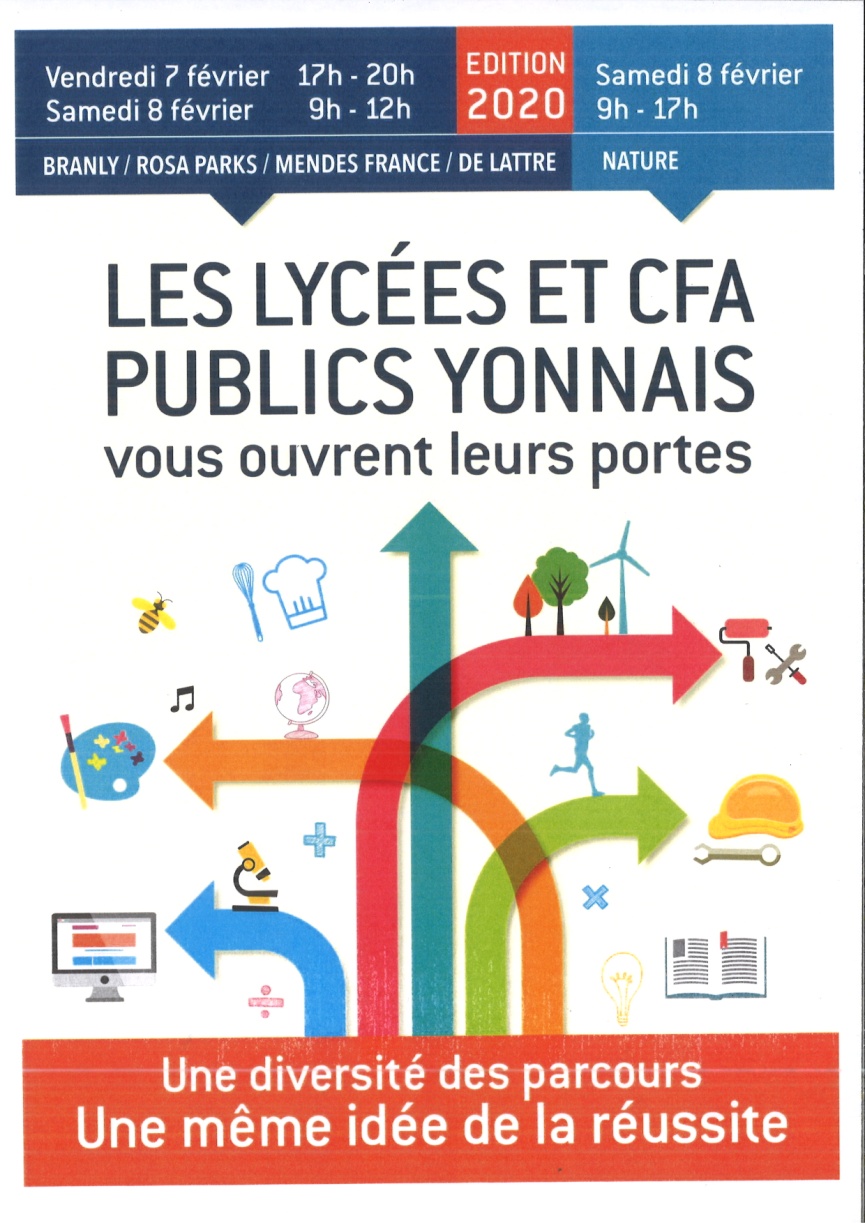 PORTES OUVERTES
7 et 8 février 
2020